Acids, Bases, and Salts
Chapter 15
Outline
Properties
Definitions 
Arrhenius
Brønsted-Lowry
Lewis
Ionization of Water
pH
Stoichiometry
Buffers
Chemical Equations
Total Ionic
Net Ionic
Acid and Base Reactions
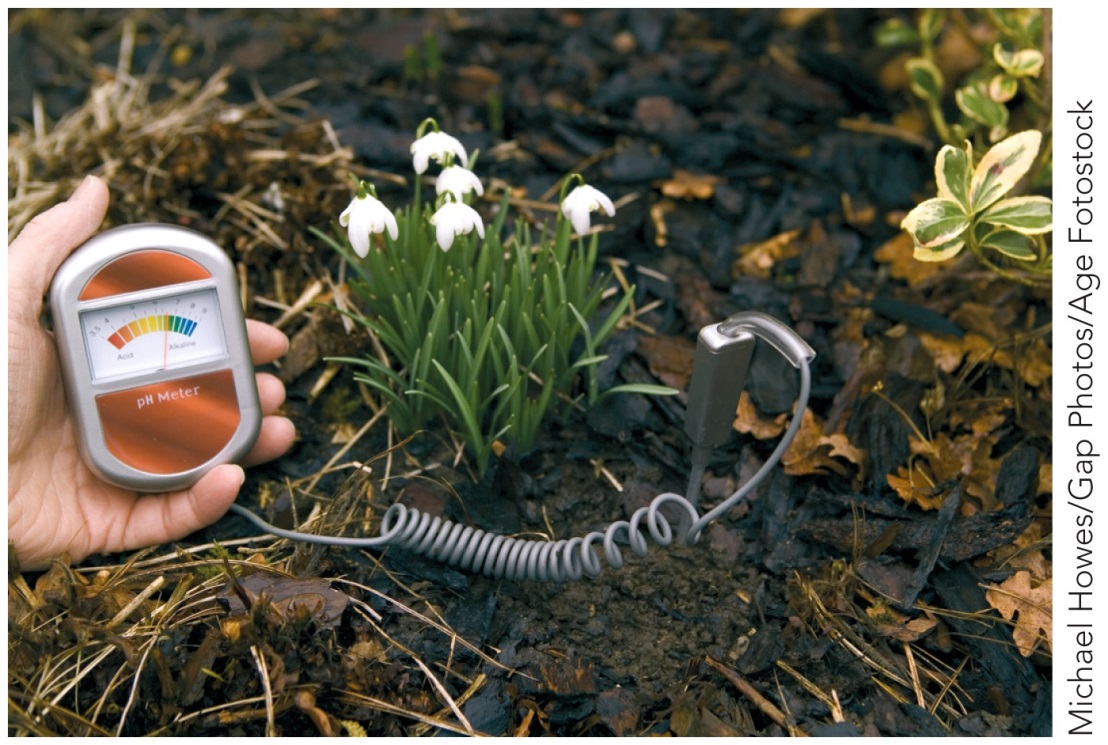 How do acids and bases react with litmus paper?
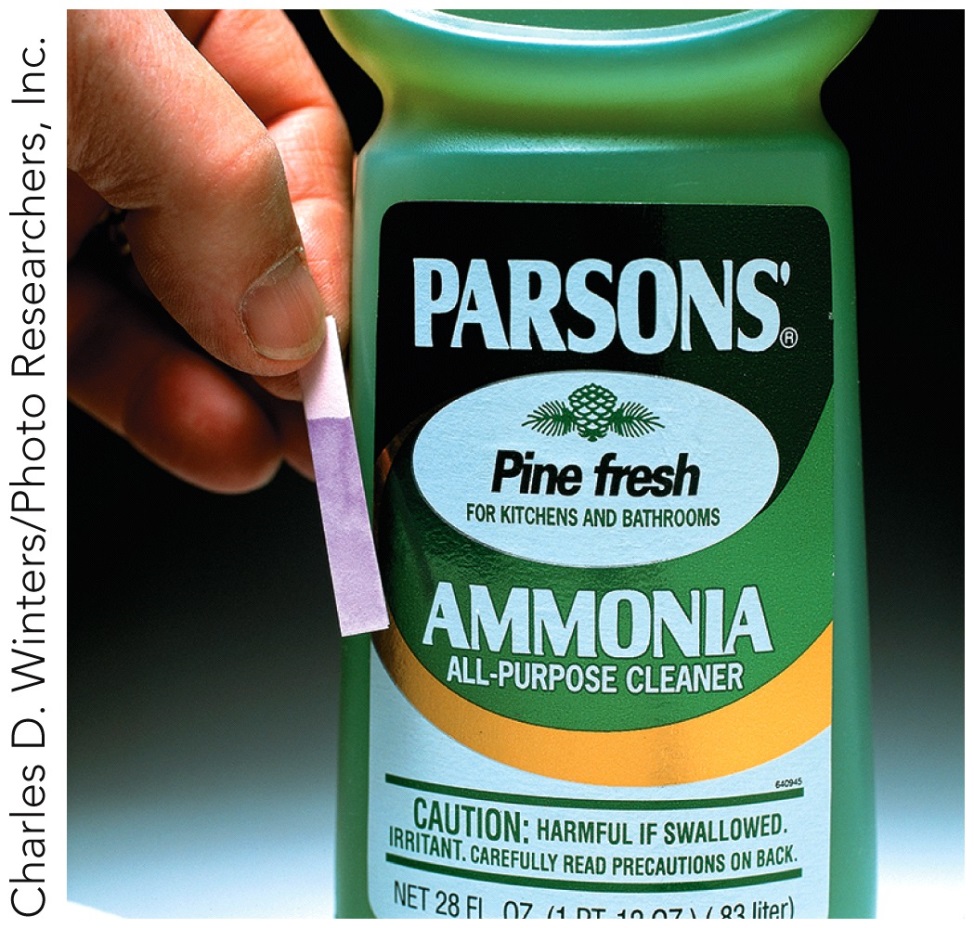 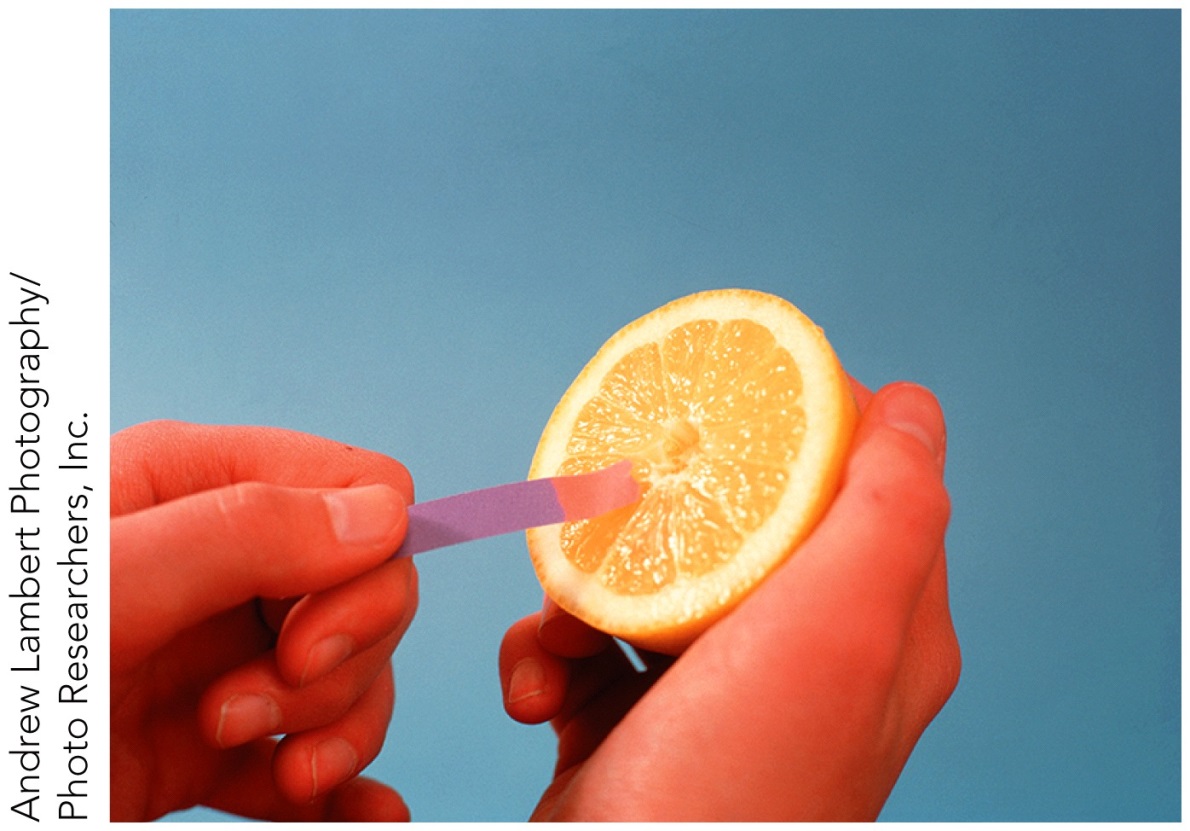 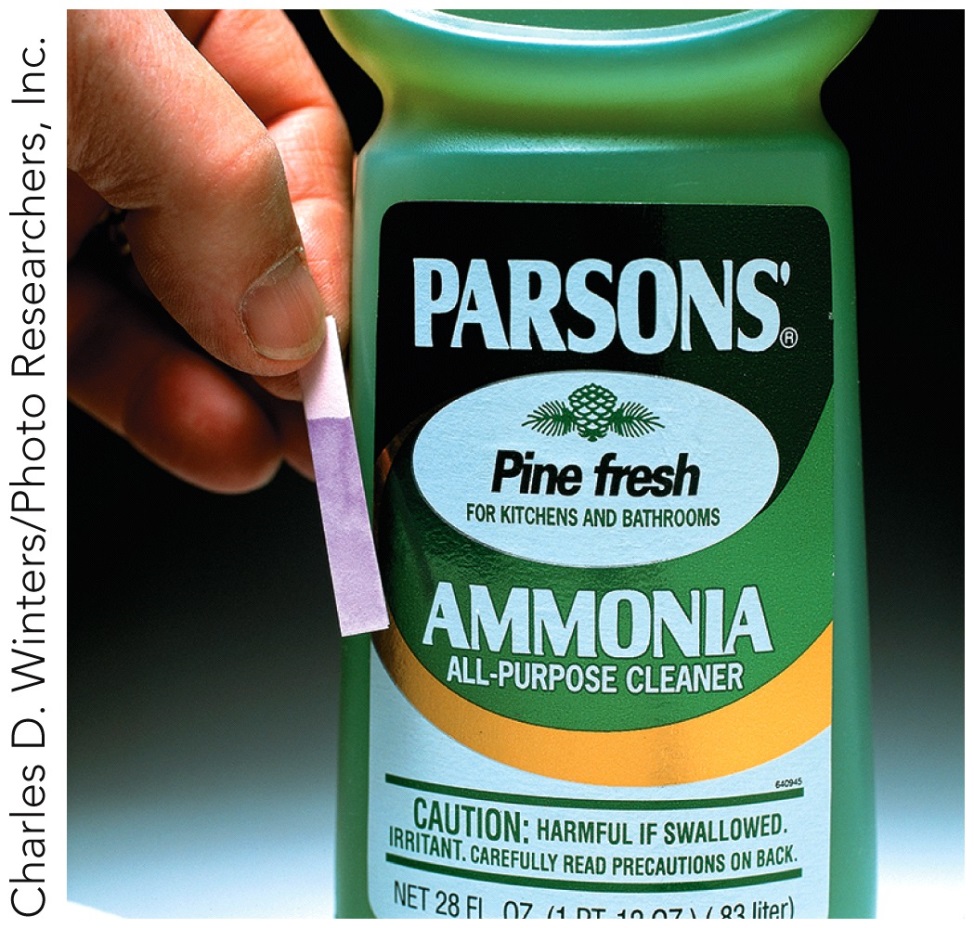 What are the general acid-base definitions?
What do acids do in solution?
Form H+ or H3O+ in solution.
What do bases do in solution?
Forms OH- in solution.
Acids
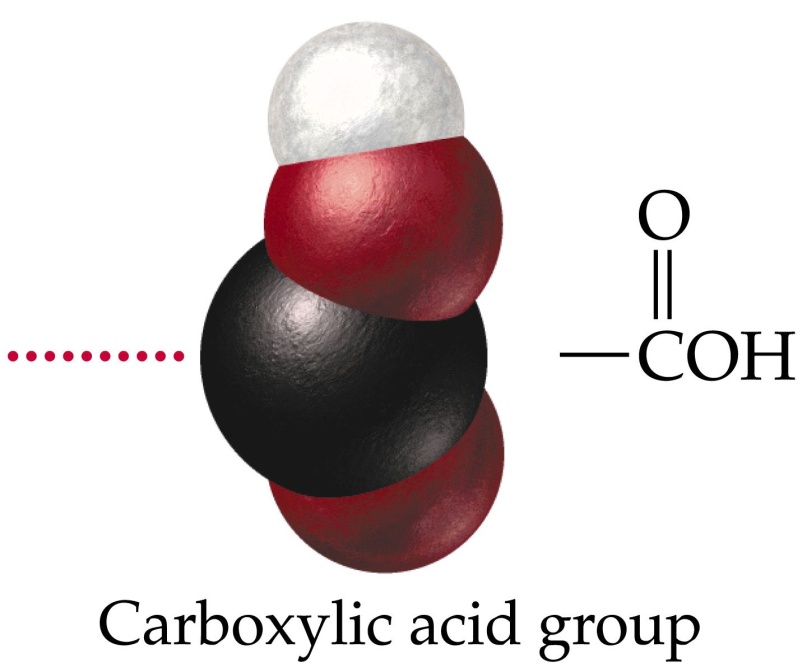 Organic acids frequently contain a carboxylic acid group
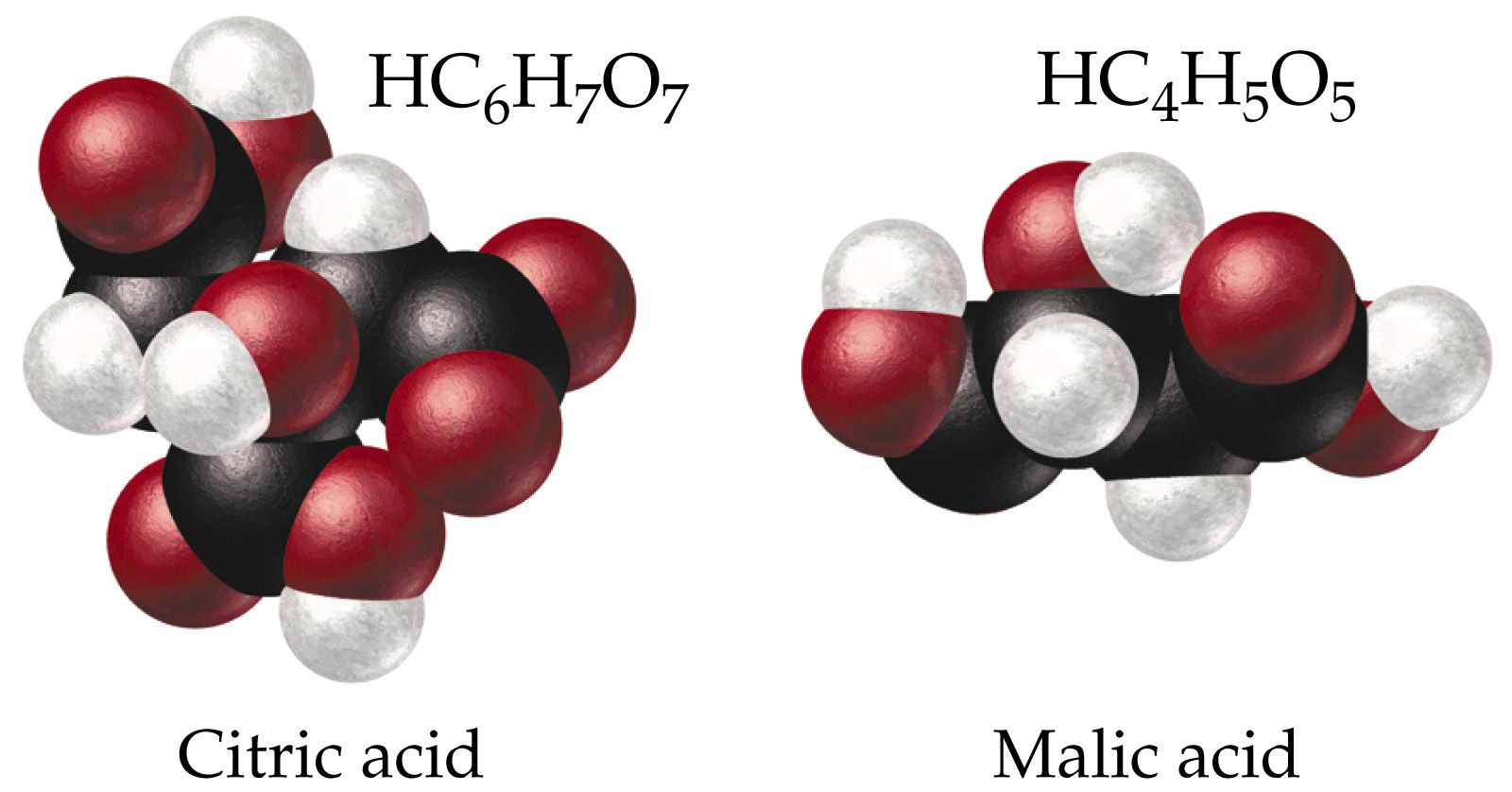 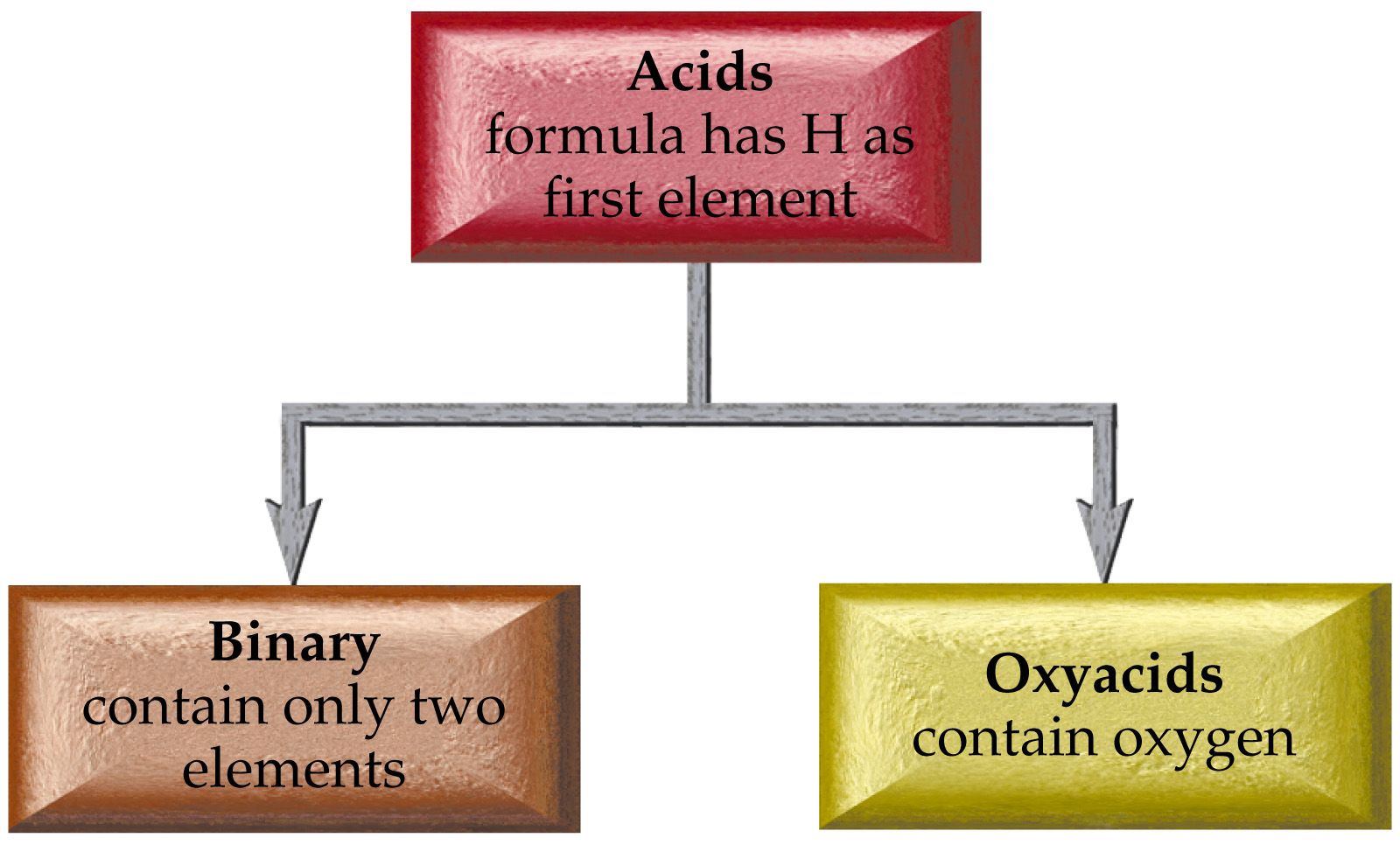 Acid Nomenclature
Binary Acids 




HX hydrogen _____ide
becomes 
Hydro______ ic acid
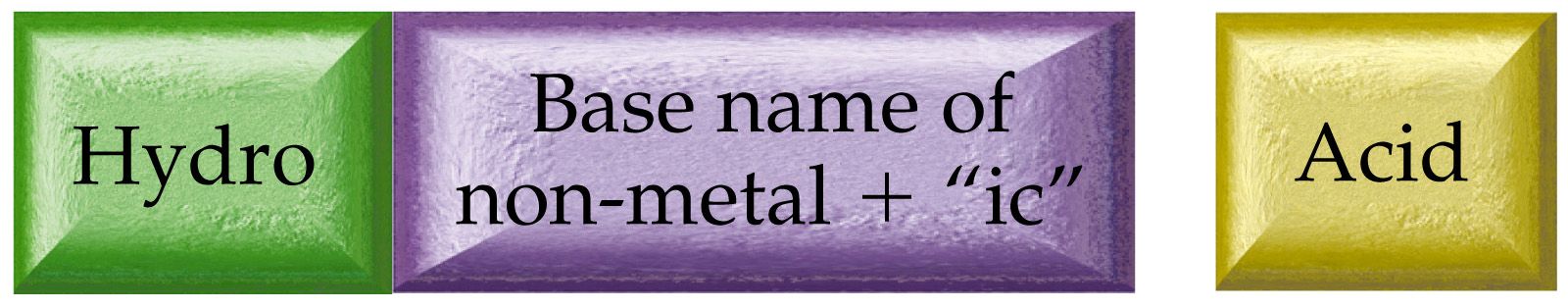 HCl(g) hydrogen chloride
HCl (aq) hydrochloric acid

H2S(g) hydrogen sulfide
H2S(aq) hydrosulfuric acid

HCN(g) hydrogen cyanide
HCN(aq) hydrocyanic acid
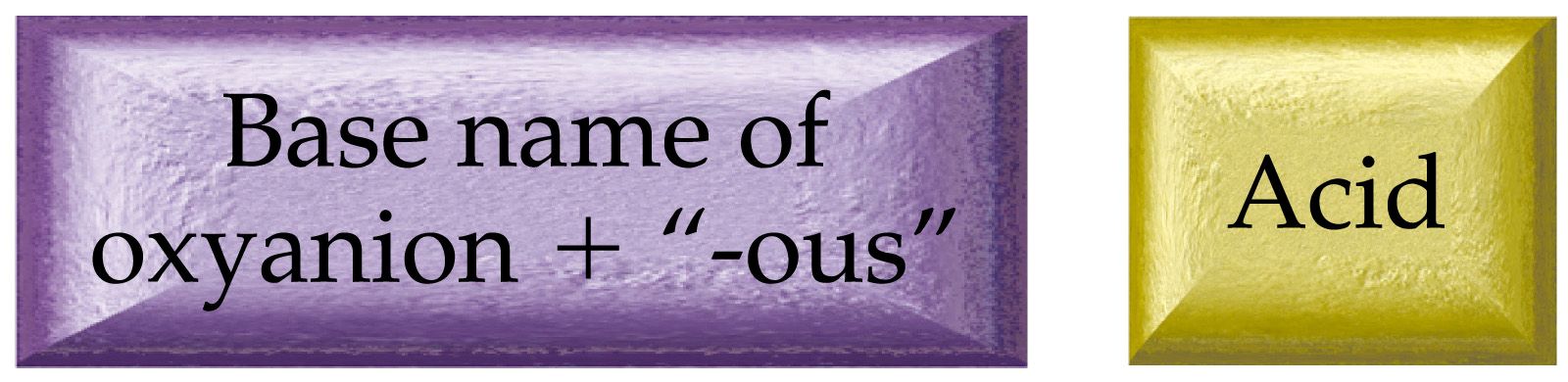 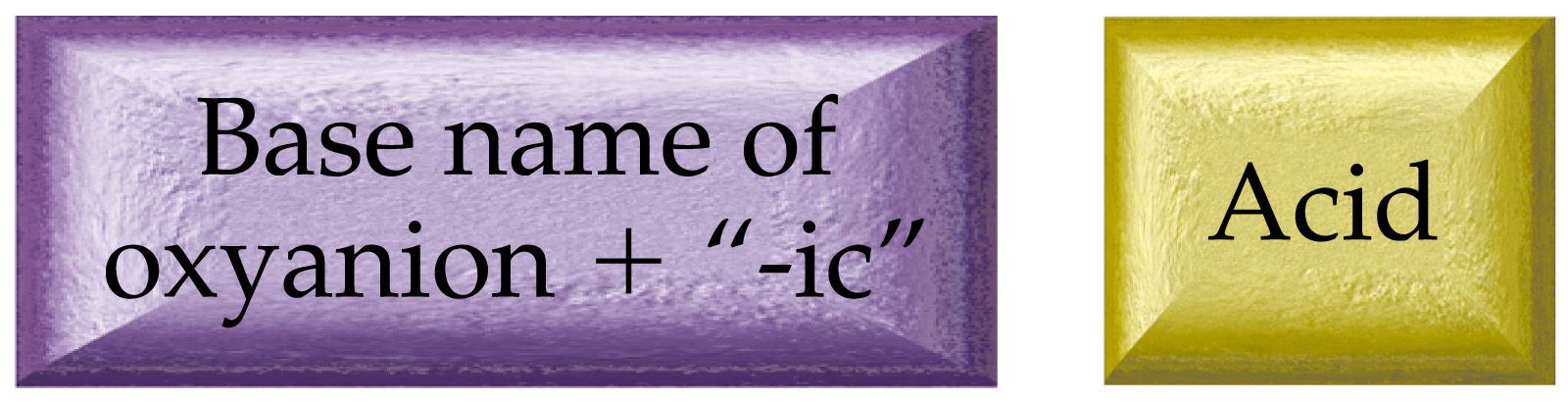 Oxyacid Nomenclature
Hydrogen ___ate  ___ic acid
Hydrogen ___ite  ___ous acid

Hydrogen per __ate  per__ic acid
Hydrogen hypo__ite hypo__ous acid
Example – Acid Nomenclature
What is the name of HCl (aq)?
Chloric acid
Hydrochloric acid
Hydrogen chloride
Hydrochlorous acid
B and C
Example – Acid Nomenclature
What is the name of the carboxylic acid HC2H3O2 (aq), which can also be written: CH3COOH (aq)?
Acetic acid 
Hydroacetic acid
Acetous acid
Ethanoic acid
A and D
Example – Acid Nomenclature
What is the formula for phosphorous acid?
H3PO3 (aq)
H3P (aq)
H3PO4 (aq)
PO3 (aq)
 H2PO3 (aq)
Common Acids
H2SO4		sulfuric acid
H2SO3		sulfurous acid
H2CO3		carbonic acid
HClO		hypochlorous acid
H2TeO3		tellurous acid
HBrO4		perbromic acid
Common Strong Acids and Bases
Common Strong Bases

	Lithium hydroxide	LiOH (aq) 
	Sodium hydroxide	NaOH (aq)
	Potassium hydroxide	KOH (aq)
	Strontium hydroxide	Sr(OH)2 (aq)
	Barium hydroxide	Ba(OH)2 (aq)
	Calcium hydroxide	Ca(OH)2 (aq)
Common Strong Acids

	Hydrochloric acid	HCl (aq)
	Hydrobromic acid	HBr (aq)
	Hydroiodic acid		HI (aq)
	Perchloric acid		HClO4 (aq)
	Chloric acid		HClO3 (aq)
	Nitric acid		HNO3 (aq)
	Sulfuric acid		H2SO4 (aq)
Acid Base Reactions
How does a Brønsted-Lowry acid-base reaction work?
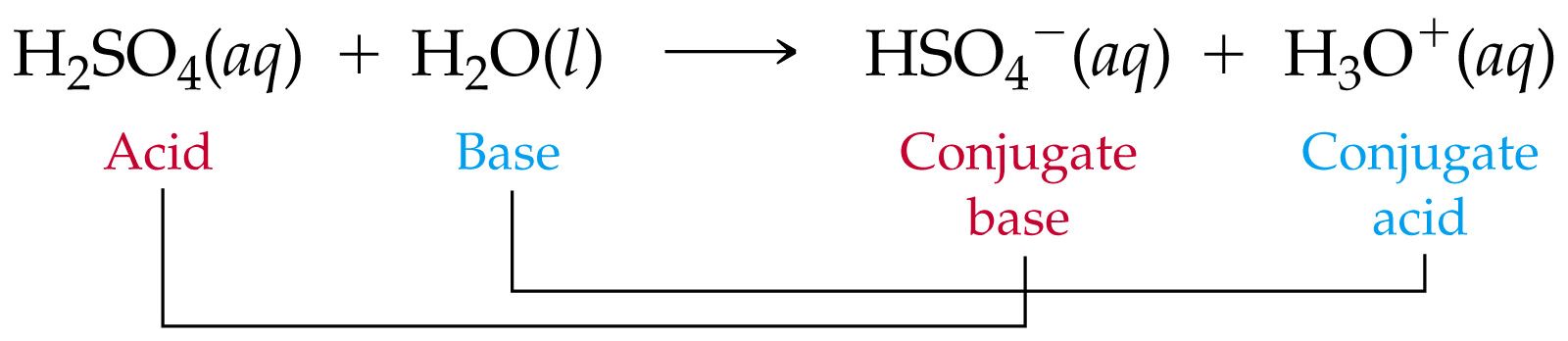 How does a Brønsted-Lowry acid-base reaction work?
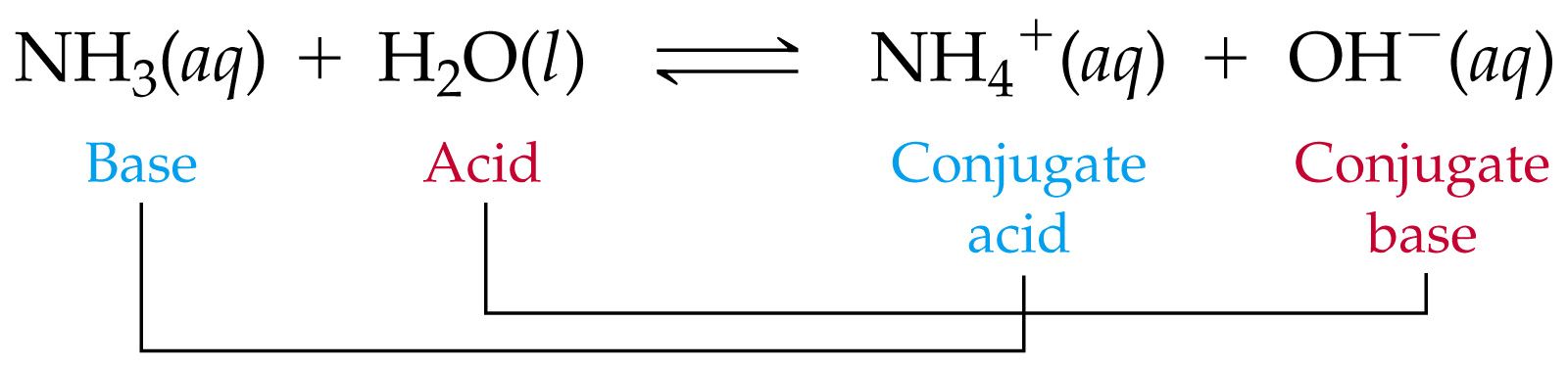 How does a Brønsted-Lowry acid-base reaction work?
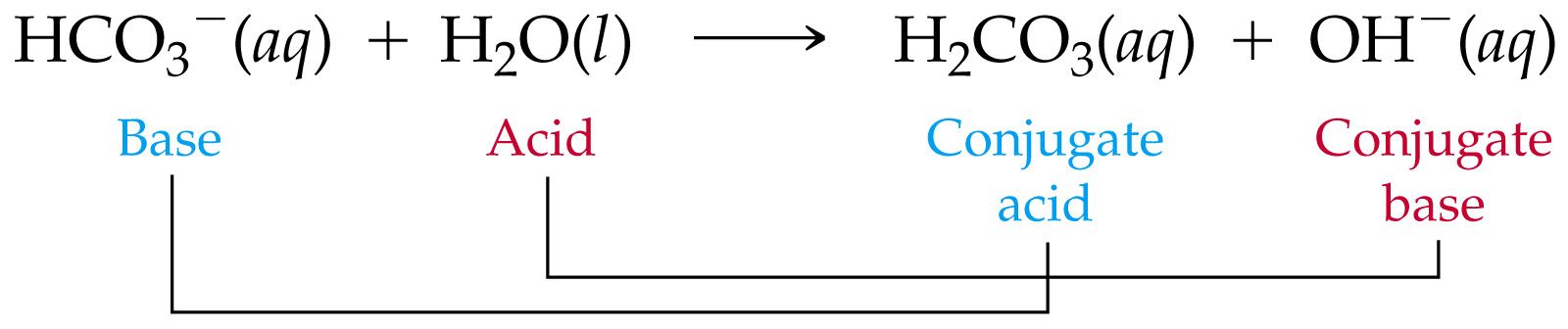 Why does water react with itself?
In pure water
How does [H3O+] and [OH-] differ?
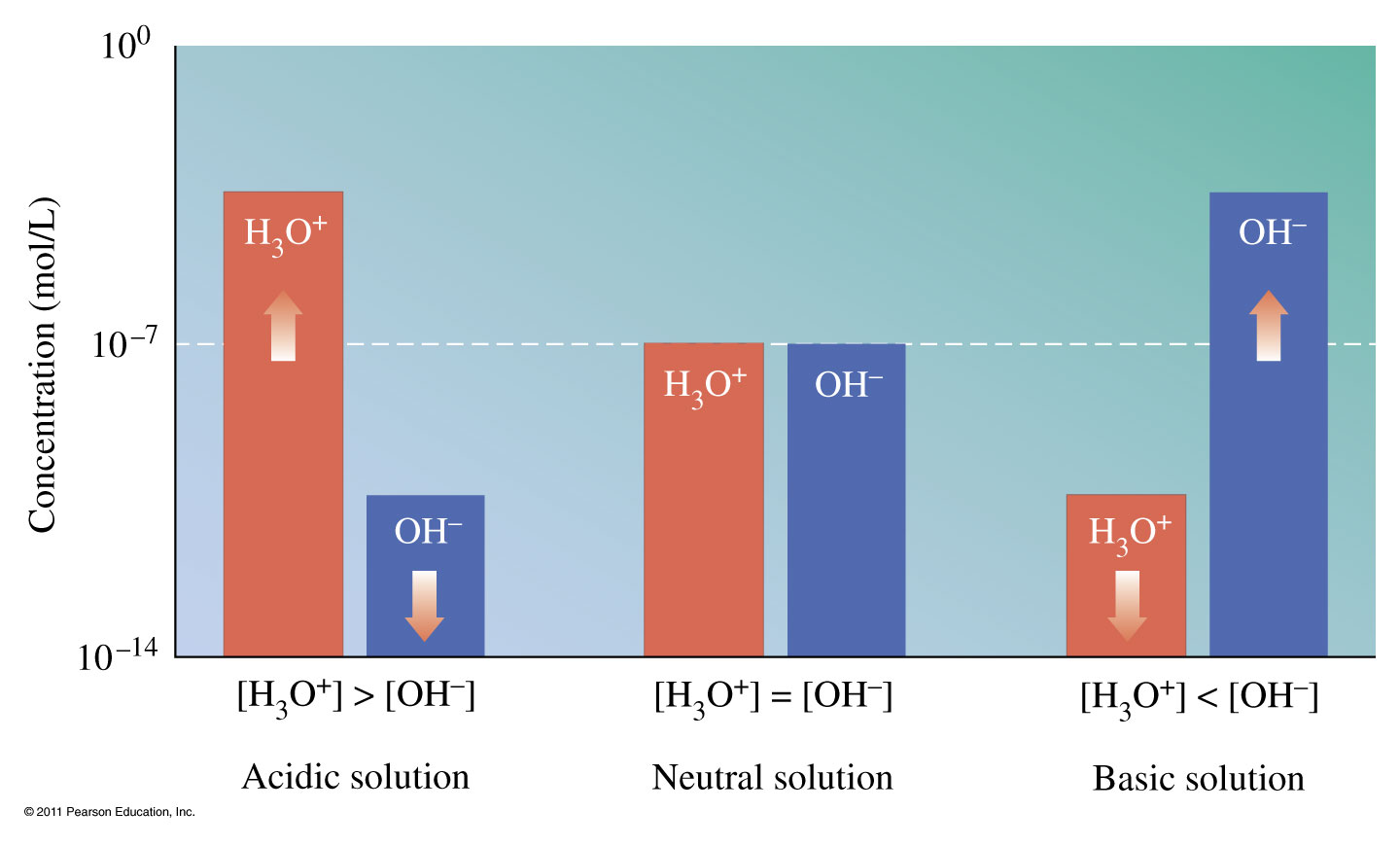 Example - Kw
If the proton ion concentration of vinegar is 2.1 x 10-3 M at 25 °C, what is the hydroxide ion concentration?
What does the pH scale tell us?
pH = 7  neutral
	pH > 7  basic solution
	pH < 7  acidic solution
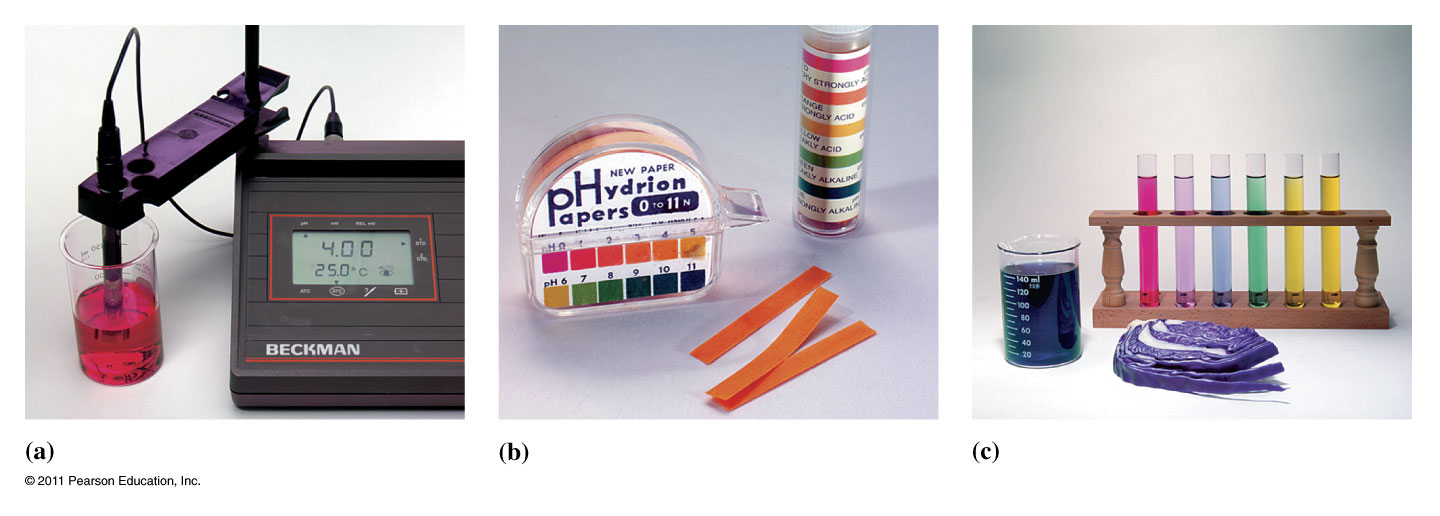 pH is a method used to describe the concentration of H3O+(H+) in a solution easily.  

pH  =  ­log[H3O+]	
where [H3O+] = concentration of H3O+ in mol/L or molarity (M)
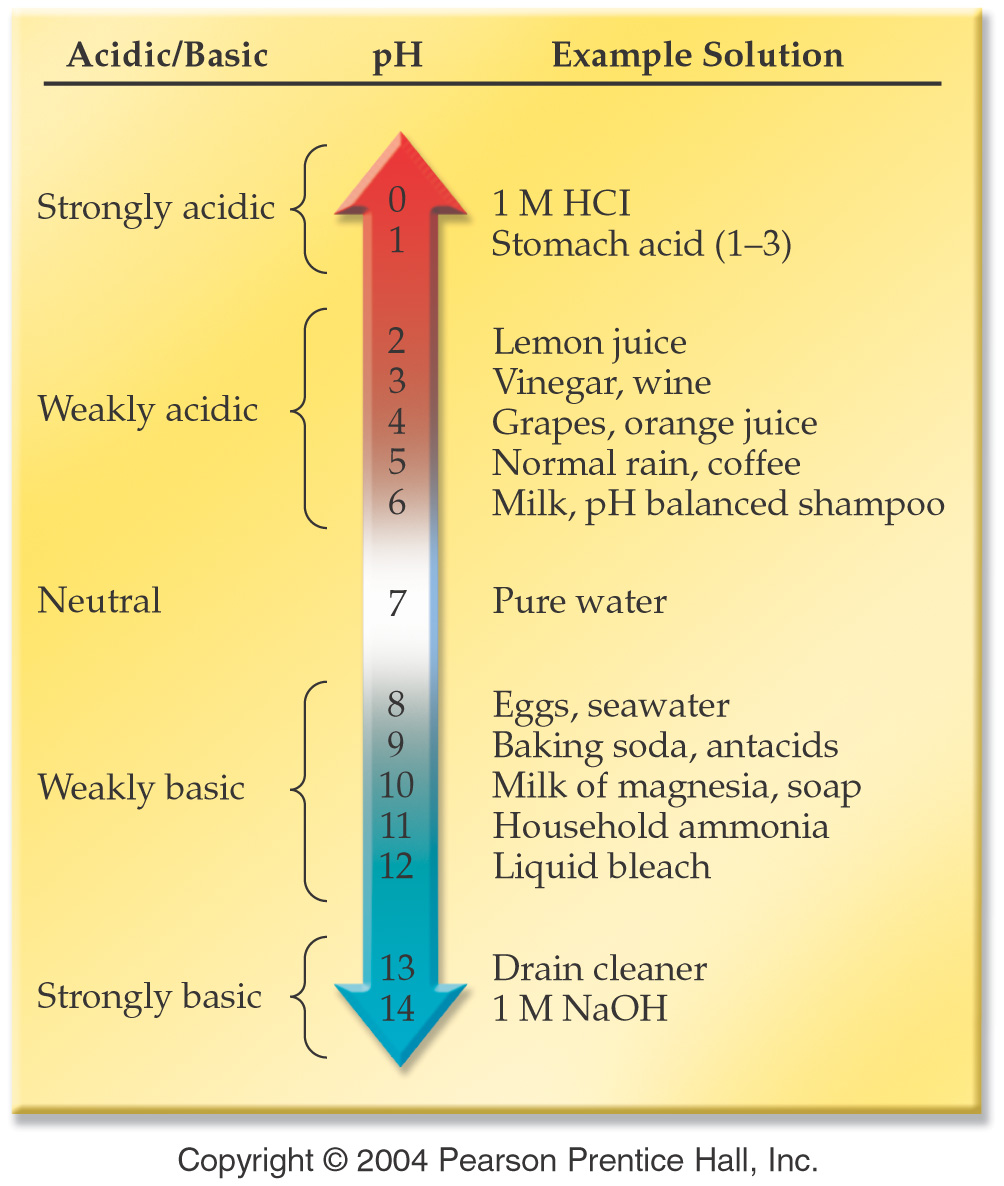 How is pH measured?
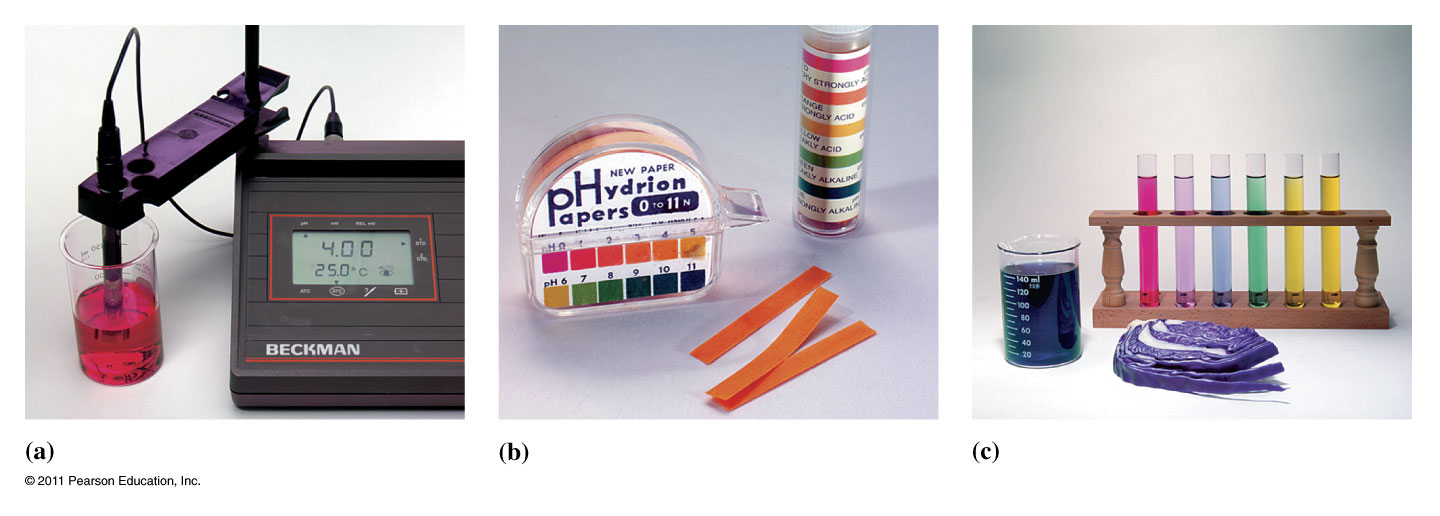 Classify each of the following foods as acidic, basic or neutral
egg white, pH = 7.9
maple syrup, pH = 7.0
champagne, pH = 3.8
sour milk, pH = 6.2
lime juice, pH = 1.8
tomato juice, pH = 4.1
Classify each of the following foods as acidic, basic or neutral
egg white, pH = 7.9
maple syrup, pH = 7.0
champagne, pH = 3.8
sour milk, pH = 6.2
lime juice, pH = 1.8
tomato juice, pH = 4.1
Basic
Neutral
Acidic
Acidic
Acidic
Acidic
Example - pH
Find the pH of coffee when the hydrogen ion concentration is 0.0010 M.
Example - pH
A bottle of table wine has [H3O+] = 3.2 x 10-4 M. After one month the [H3O+] rises to 1.0 x 10-3 M. Calculate the pH of the new and old bottle of wine and explain the changes observed.
Example – pH and pOH
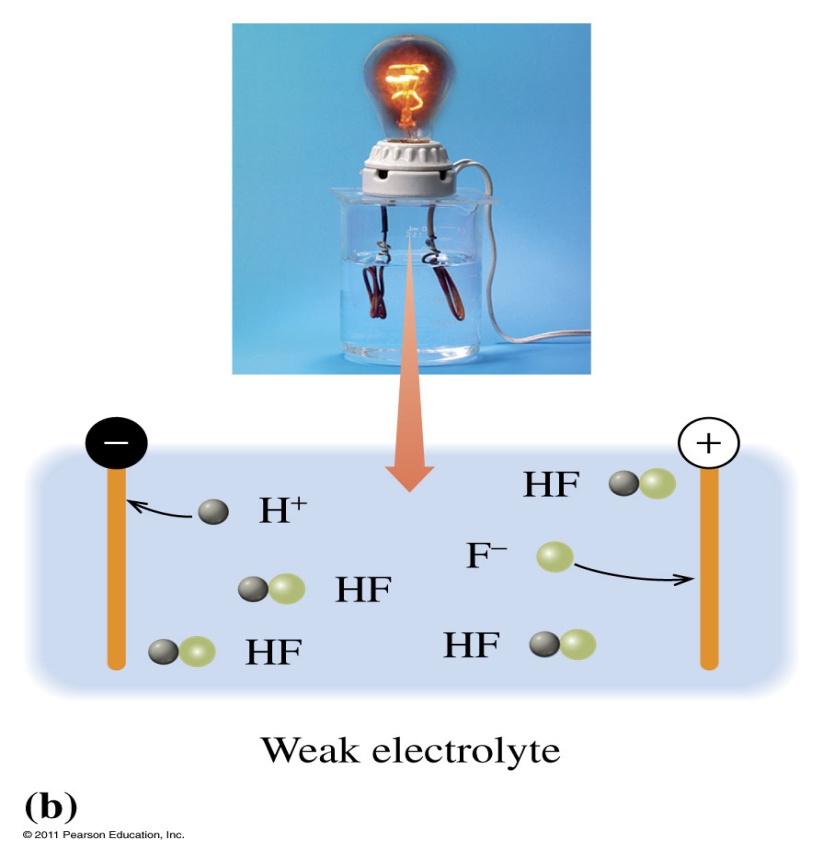 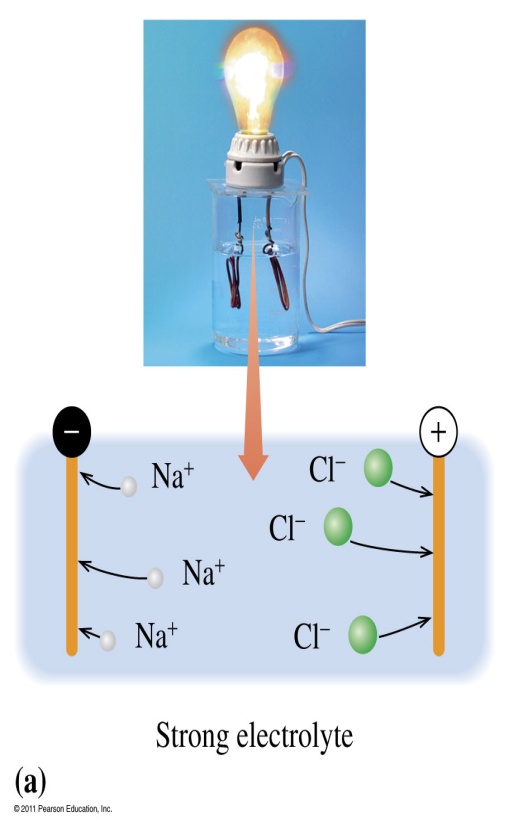 The weak electrolyte in an aqueous solution forms mostly molecules and a few ions.
A strong electrolyte in an aqueous solution completely dissociates into ions.
Are ionic compounds conductive?
What is different about these solutions?
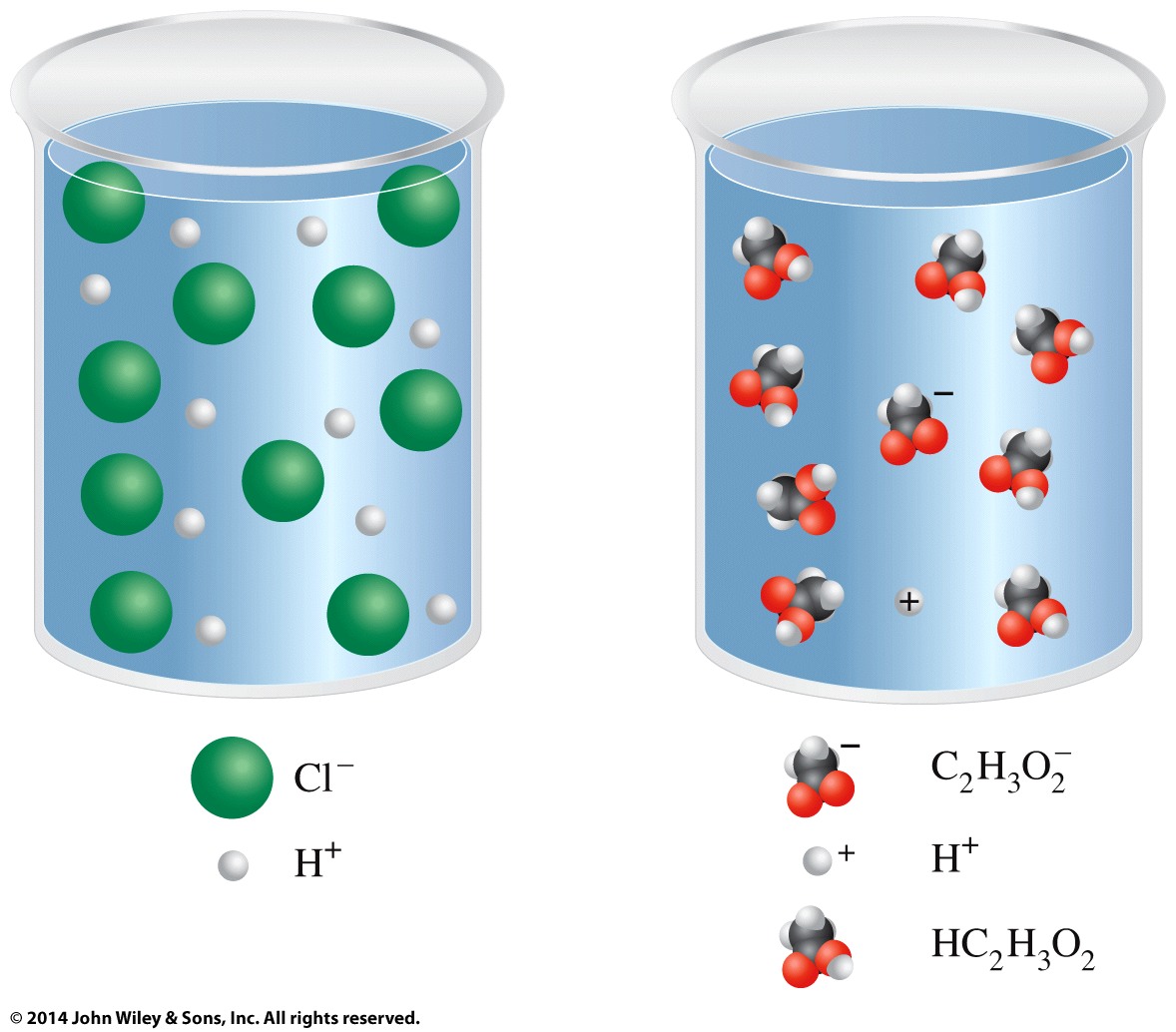 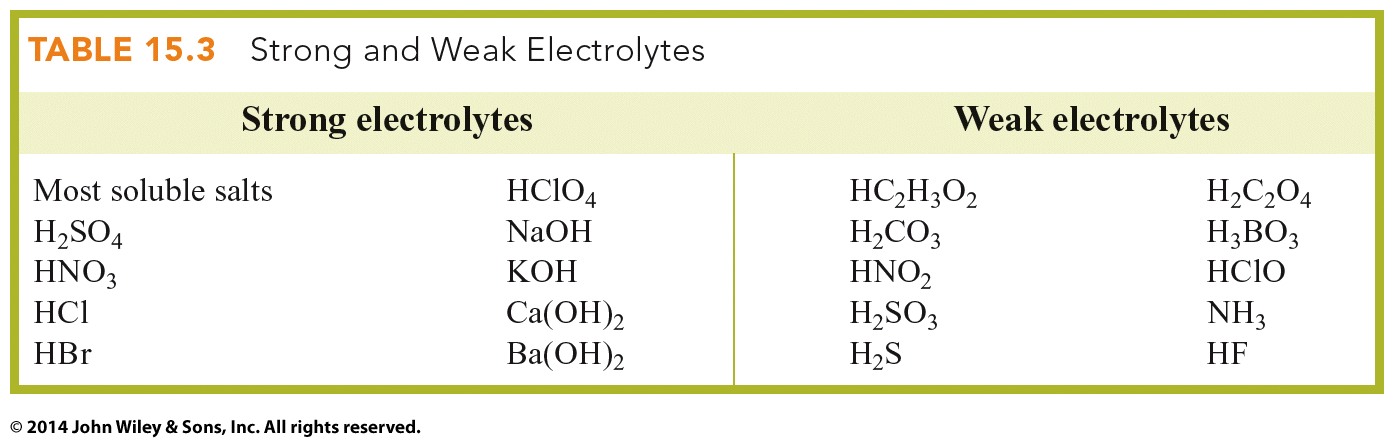 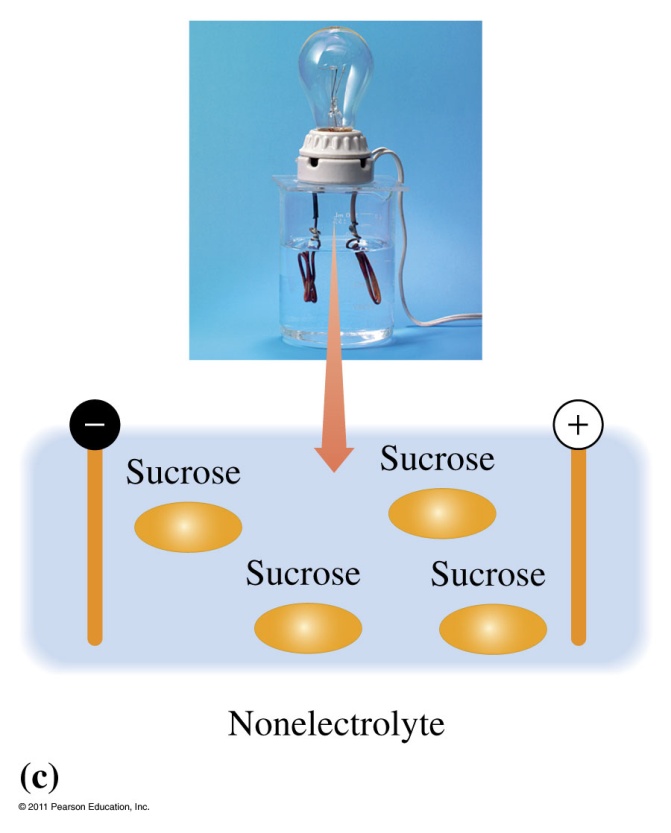 A nonelectrolyte in an aqueous solution produces only molecules.
Are covalent compounds conductive?
Example - Stoichiometry
How much of a 0.5223 M solution of NaOH is required to completely react with 3.457 g of oxalic acid (H2C2O4)?
Example - Stoichiometry
If 58.7 mL of HCl solution were used to titrate 1.077 g of NaOH, what was the molarity of the HCl solution?
Example - Stoichiometry
A 25.00 mL sample of vinegar was titrated with 23.55 mL of a 0.2157 M sodium hydroxide solution. What is the concentration of acetic acid in the vinegar solution?
How does  a bicarbonate buffer work?
Bicarbonate reacts with acid
HCO3- (aq) + H+ (aq)  H2CO3 (aq)

Bicarbonate reacts with base
HCO3- (aq) + OH- (aq)  CO32- (aq) 

Both acid and base can be neutralized by bicarbonate!
How does a solution of acetic acid and acetate ions function as a buffer?
How does pH affect coral?
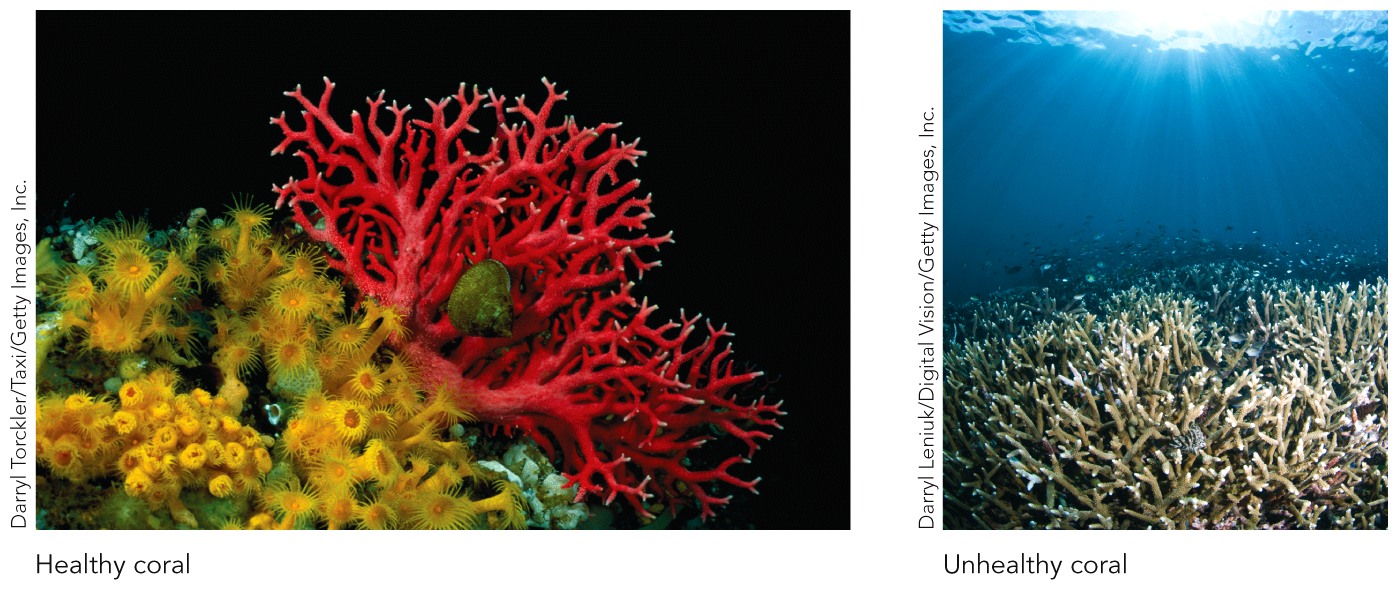 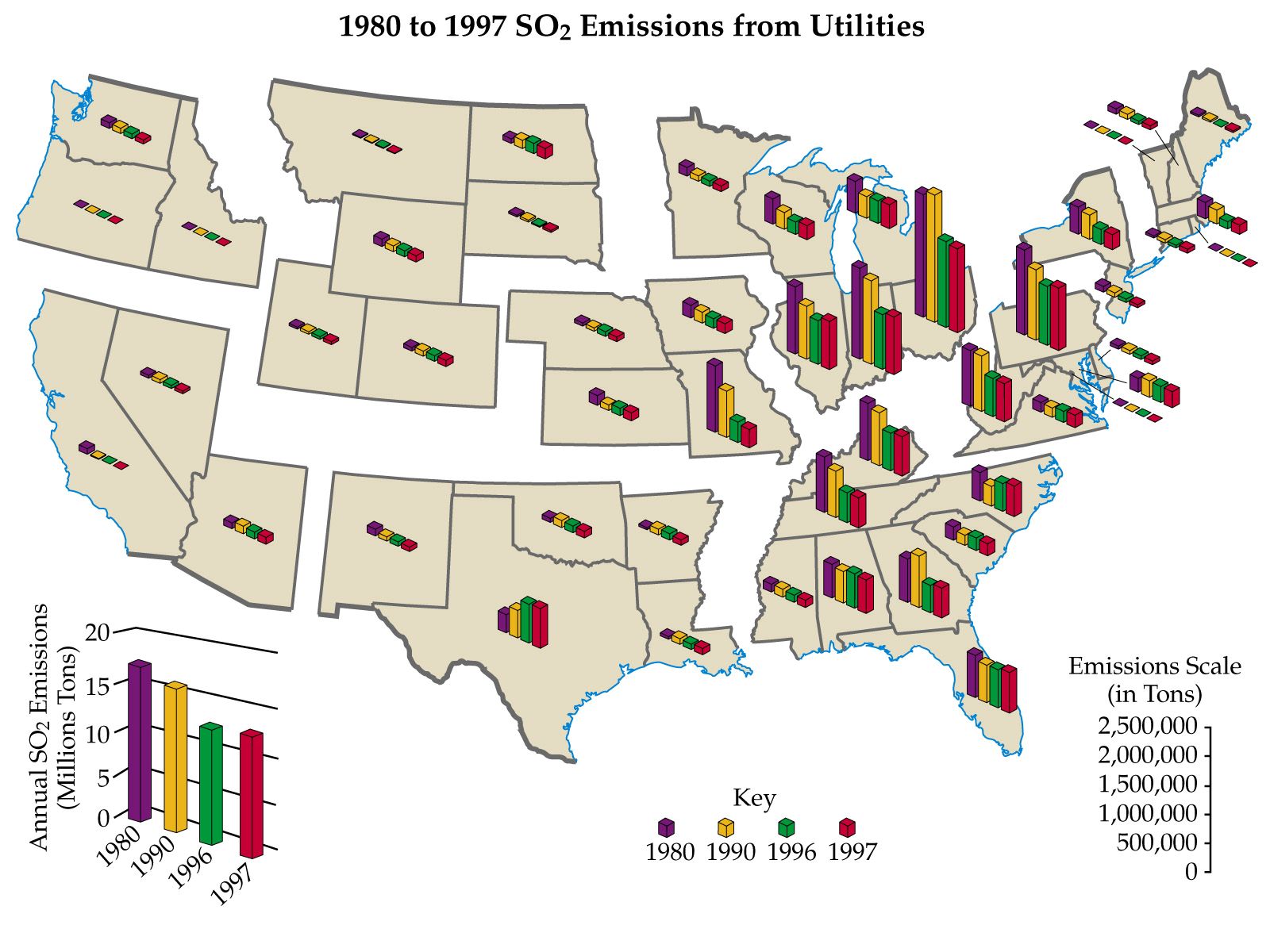 Example - pH
Calculate the pH of carrot juice with a hydronium ion, [H3O+], concentration of 7.9 x 10-6 M.
Example - pH
Calculate the hydronium ion, [H3O+], concentration of pea juice with a of pH of 6.409.
Example - pOH
What is the pOH of a solution that is 2.57 10-9 M in NaOH?
Example - pOH
What is the pOH of a solution that is 2.57 10-9 M in NaOH?
What is the pH?
Example – Conventional, Total Ionic and Net Ionic Equations
Zinc metal reacts with aqueous copper(II) chloride to produce copper solid and aqueous zinc chloride. 
What is the net ionic equation?
Zn (s) + CuCl2 (aq)  Cu (s) + ZnCl2 (aq)
Zn (s) + Cu2+ (aq) + 2 Cl- (aq)  Cu (s) + Zn2+ (aq) + 2 Cl- (aq)
Zn (s) + Cu2+ (aq)  Cu (s) + Zn2+ (aq)
Zn (s) + Cu2+ (aq) + 2 Cl- (aq)  Cu (s) + ZnCl2 (aq)
All spectator ions
Example – Conventional, Total Ionic and Net Ionic Equations
Aqueous ammonium nitrate reacts with aqueous sodium hydroxide to produce aqueous sodium nitrate and ammonia gas and water.
What is the total ionic equation?
NH4NO3 (aq) + NaOH (aq)  NaNO3 (aq) + NH3 (g) + H2O (l)
NH4 + (aq) + NO3- (aq) + Na+ (aq) + OH- (aq)  Na+ (aq) + NO3- (aq) + NH3 (g) + H2O (l)
NH4 + (aq) + OH- (aq)  NH3 (g) + H2O (l)
All spectator ions
No reaction